My Experience working in Disease Control and Prevention programs in LMICs
Abubakar Yerima Mohammed

MSc Candidate, LSHTM & LSE
[Speaker Notes: Within the allotted time, I’ll try to share with you my experience working in dx control and prevention programs in the context of LMICs]
Presentation Outline
1
A little bit about my background
2
My disease control and prevention experience
3
My career plans post-graduation
[Speaker Notes: And I intend to do that following this outline]
Background
Nationality
Nigeria
Lower middle income 
Most populous in Africa
Largest economy in Africa (GDP per capita: $US 2,097.1)
% of GDP spent on health:  3.0%1
Annual births:  7.8 million2
Life expectancy: 55 years1
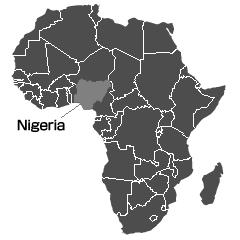 MILLION1 
PEOPLE
211.4
Education
Nigeria:
MSc Health Policy, Planning and Financing (in view) 
LSHTM and LSE
Masters of Public Health - (Merit)
TAU and  UCN
BSc Medical Laboratory Science (Biomedical Science) – Frist Class
University of Maiduguri, Nigeria (uni-maid)
Overall best graduand, uni-maid  – 2014/15
Best MLS graduand in Nigeria – 2014/15
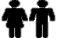 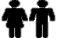 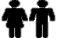 [1] World Bank Open data 2019,2020,2021  [2] UN World Population Prospects
[Speaker Notes: First of all, I’m ganna give you a little of background about myself and the context of the country where I had most of my public health experience 
I am from a country called Nigeria – which is characterized as lower middle-income country 
It is the largest country in Africa in terms of population and the size of economy
But the country has one the worst financial investment in health 
Not surprising, we also have one of the worse health outcomes – our life expectancy is at 55 yrs below the 61 yrs average for the Sub Saharan Africa
A little bit about my educational background b4 I talked to you about my experience
My background in in Biomedical science and I had an MPH before coming here]
My public health career experience to date
Clinton Health Access Initiative
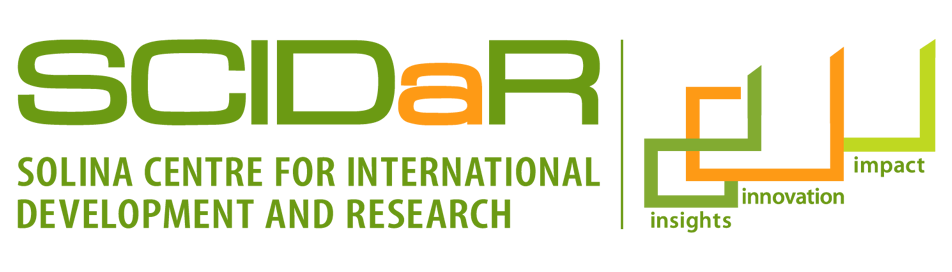 Organization
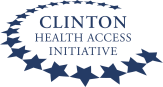 HIV program
PHC Systems Strengthening
Control of Vaccines Preventable Diseases
Dx Area
Role(s)
TA to private health facilities to achieve the UNAIDS 90-90-90 target
TA to subnational governments  to expand/increase RI coverage  
TA to National EPI  to increase RI coverage
TA to National government on NVI
TA to subnational governments to design, implement and evaluate UHC reforms
Responsibilities
Capacity building – HIV testing, clinical mgt
Commodity/logistics management – forecasting, requisition and reporting 
Performance monitoring/ improvement – data collection, analysis and use for action
EQA – HIV rapid testing
Capacity building – OTJ, development of tools
Vaccines Stock management – stock mgt dashboard
RI Strategy design and implementation – CES, OIRIS 
Program performance management – monitoring, process evaluation, Surveillance 
Donor communications and Knowledge mgt
NVI (Rota, MSD, MenA) –  NGITAG evidence generation, grant application, NVI planning and rollout
PHC services availability
PHC priority setting – Integrated PHC planning
Optimizing service delivery readiness across PHC facilities – PHCUOR, BHCPF
Sustainable Health financing 
Rollout of social Health Insurance schemes 
Increasing equity and effectiveness of SHISs – BHCPF, VPP
Capacity building – technical and managerial
[Speaker Notes: First of all, my public health career spans 7 yrs now – from oct 2016 to sep 2022 b4 I came here
I have worked in two organizations thus far, I started at SCiDaR (an indigenous HSS consulting firm) and later transitioned to the CHAI (which is a GH organization) – I’m ganna tell u more about these organizations in a little while (nxt slide)
My first job was an analyst in a PEPFAR Funding HIV program at SCIDaR
My role that time was providing TA to a number of Private HFs – 
 basically supporting them to make sure that 90% of PLHIV within there catchment areas know their HIV status,
90% of those who know their status commence treatment 
90% of those on treatment achieve sustained viral suppression 
Specific responsibilities: - on the ground – more of on the ground 
Providing on the job training to HWs – Ensuring that they’re up to date with the country’s treatment guidelines – improving quality of care
Supporting to them in ensuring availability of essential commodities/ supplies per time
Performance monitoring and improvement 
The second area that I worked on was in the control and prevention of childhood VPDx – which I started at SCiDar and continued at CHAI
Within the 3 yrs that I worked in this area, I worked in different capacities – more around policy and strategy 
Cumulatively, I supported about 7 of the 19 states in northern Nigeria to expand RI coverage of childhood vaccines 
I also provided national level support in two ways –
National RI TWGs to design and implement innovative strategies aimed at revamping RI coverage in 18 poor performing states
I have also supported the Nig Immunization Tech Advisory group to introduce new vaccines into the countries RI schedule
Key responsibilities:
Ranges from strategy design, performance management and OTJ CB
I also had additional experience outside of dx control which I’ll tell u about shortly]
My experience of SCiDaR and CHAI
My experience
Organization
Modus operandi: 
Management consulting approach
Fast-paced environment 
Built strong soft-skills – problem solving, critical thinking, analytical, communication e.t.c
Prior experience rearely required for entry level positions
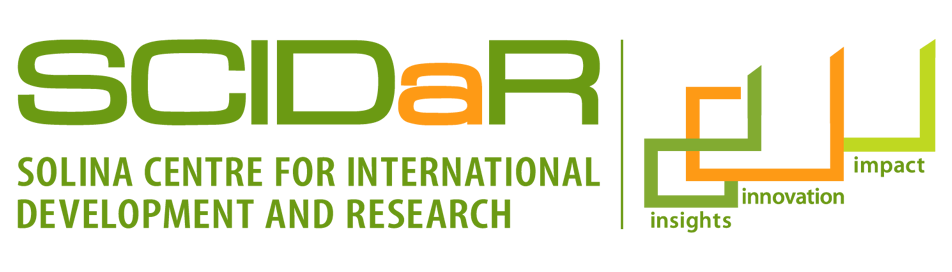 Modus operandi: 
Global Health organization 
Value driven 
Opportunity to build strong technical skills  - e.g. applied epidemiology
Opportunity for international exposure
Latitude /opportunity for personal growth and leadership
Value previous public health experience
Clinton Health 
Access Initiative
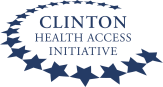 [Speaker Notes: So this is just to give you a broad idea of what it takes to these 2 organizations – in terms of their mode of operations 
First of all, SCiDAr uses d mgt consulting approach to solve PH problems – 
Bcos of that, it accorded me the opportunity to build really strong soft  skills -  like -
CHAI 
On the other hand, CHAI was a global health organization and I learned a lot of core PH technical skills, built my leadership skills more at CHAI and also gave me that international exposure 
Employees who work in that type of environment often juggle multiple projects or tasks at once, need to take on new initiatives in short notice, and are expected to be highly adaptable]
Why LSHTM? What’s next after LSHTM?
Clinton Health Access Initiative
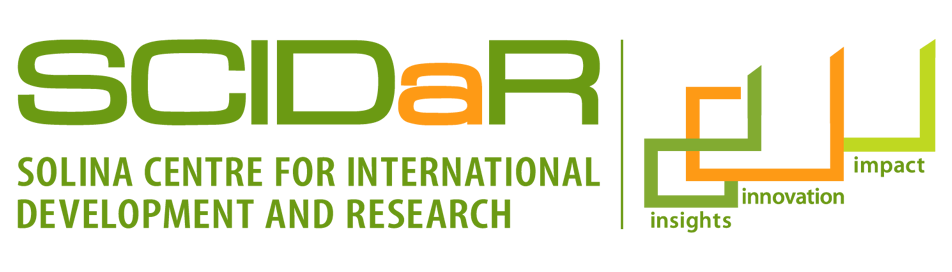 Organization
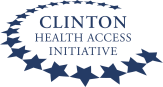 HIV program
PHC Systems Strengthening
Control of Vaccines Preventable Diseases
Dx Area
Role(s)
TA to private health facilities to improve access and quality of HIV/AIDS care and PMTCT
TA to subnational governments  to expand/increase RI coverage  
TA to National EPI  to increase RI coverage
TA to National government on NVI
TA to subnational governments to design, implement and evaluate UHC reforms
Why LSHTM/LSE: 
Acquire knowledge/ hone skills in designing and evaluating service delivery and health financing reforms
After LSHTM?: 
Resume my global health career 
Support Nigeria/ Africa to optimize UHC progress
Responsibilities
Capacity building – HIV testing, clinical mgt
Commodity/logistics management – forecasting, requisition and reporting 
Performance monitoring/ improvement – data collection, analysis and use for action
EQA – HIV rapid testing
Capacity building – OTJ, development of tools
Vaccines Stock management – stock mgt dashboard
RI Strategy design and implementation – CES, OIRIS 
Program performance management – monitoring, process evaluation, Surveillance 
Donor communications and Knowledge mgt
NVI (Rota, MSD, MenA) –  NGITAG evidence generation, grant application, NVI planning and rollout
PHC services availability
PHC priority setting – Integrated PHC planning
Optimizing service delivery readiness across PHC facilities – PHCUOR, BHCPF
Sustainable Health financing 
Rollout of social Health Insurance schemes 
Increasing equity and effectiveness of SHISs – BHCPF, VPP
Capacity building – technical and managerial
[Speaker Notes: B4 I tell u why LSHTM, lemme share a bit of my latest experience 2 yrs prior to coming here
I began to look at health from a systems lens and not from a parallel programmatic view point. 
led a program at the subnational level aimed at supporting a state government to design and implement UHC reforms 
Basically towards making the most basic PHC services available and affordable to the poor and vulnerable population#
Why LSHTM? I realized, I needed to update my knowledge and hone my skills in designing and evaluating SD and finaning reforms 
After my degree I’d go back to Africa and continue to provide quota supporting national govts to optimize UHC progress.]
Thank you